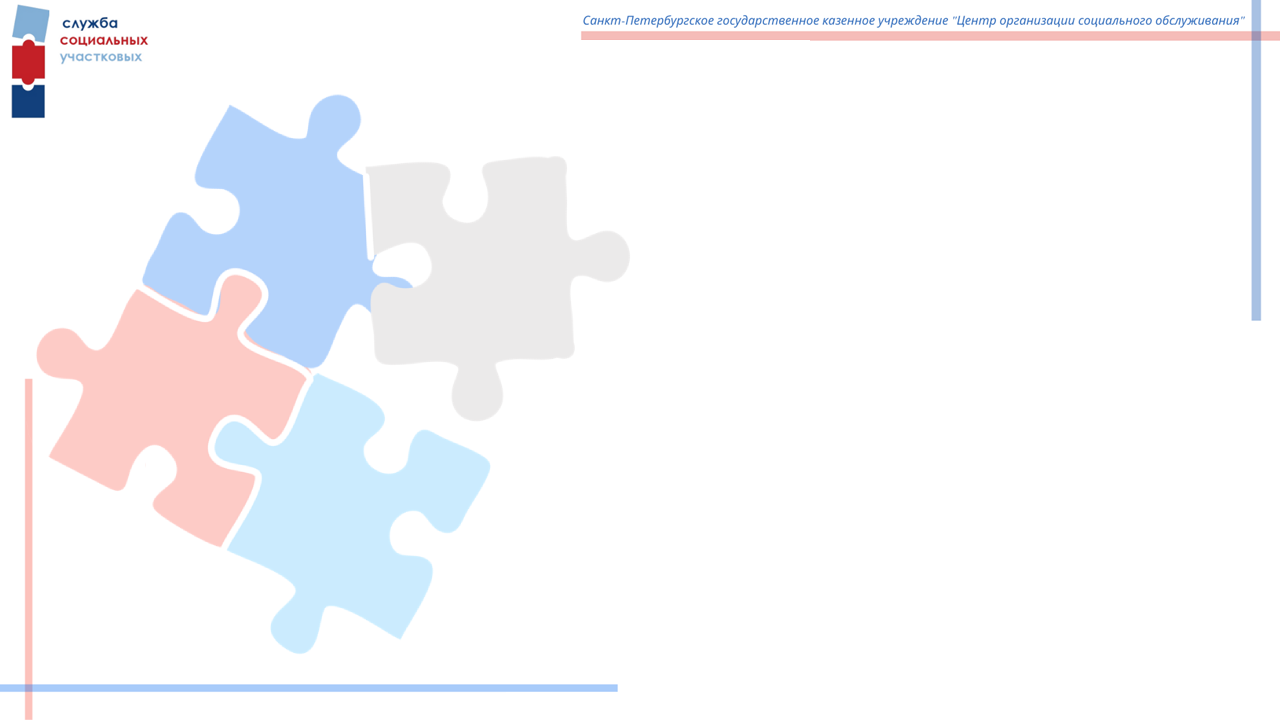 Социальное сопровождение граждан на этапе 
до получения услуги по признанию их нуждающимися 
в социальном обслуживании и заключения договора 
о предоставлении социальных услуг
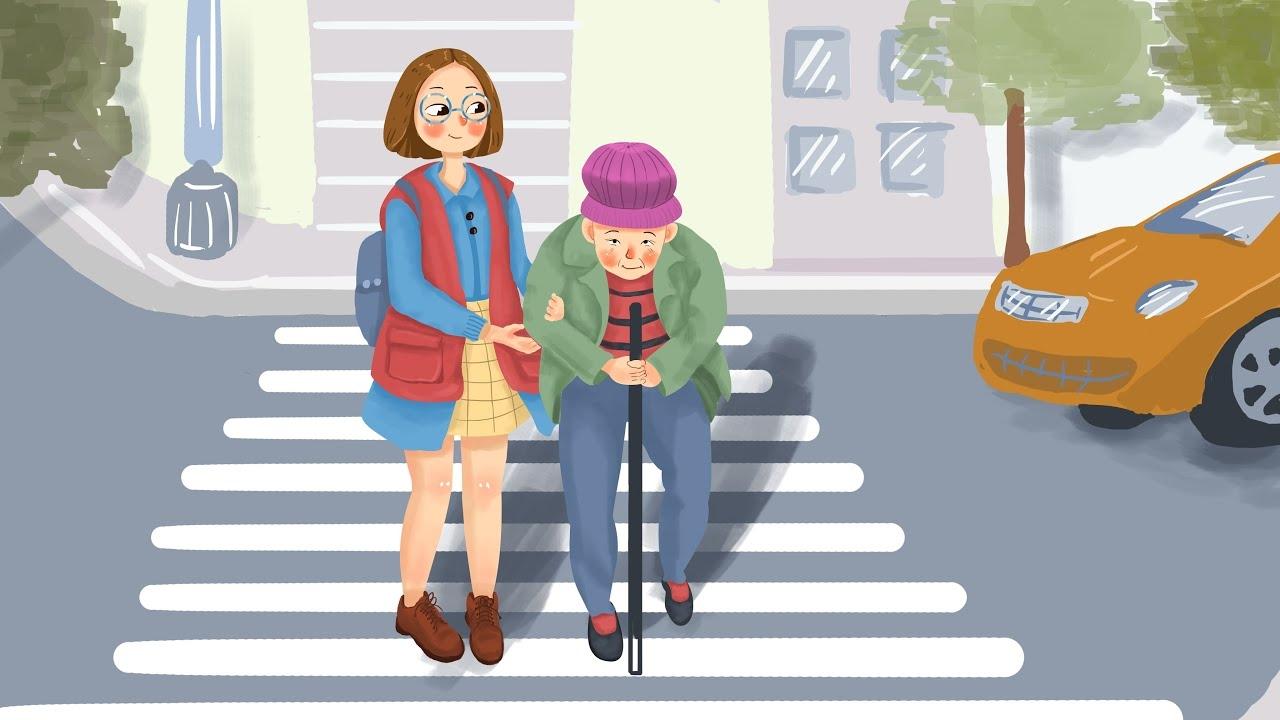 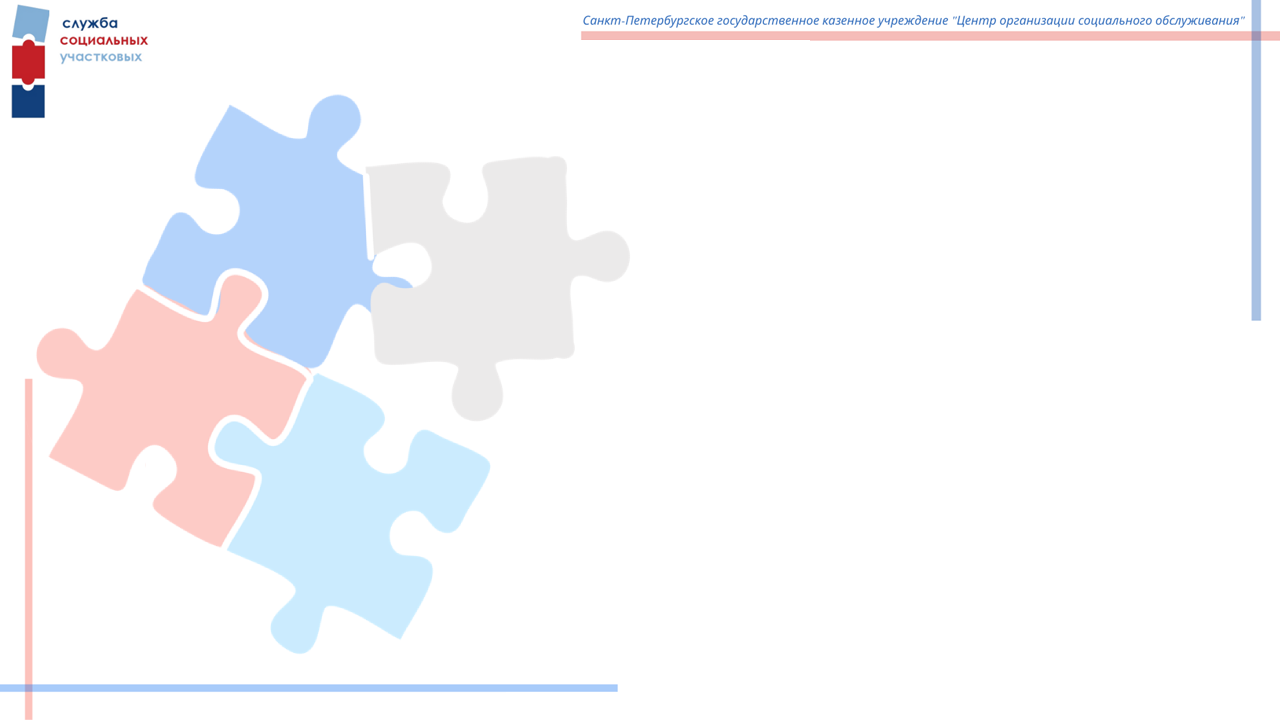 Центр организации социального обслуживания –                 эффективный инструмент повышения качества                                  и доступности социального обслуживания                                                                    жителей Санкт-Петербурга
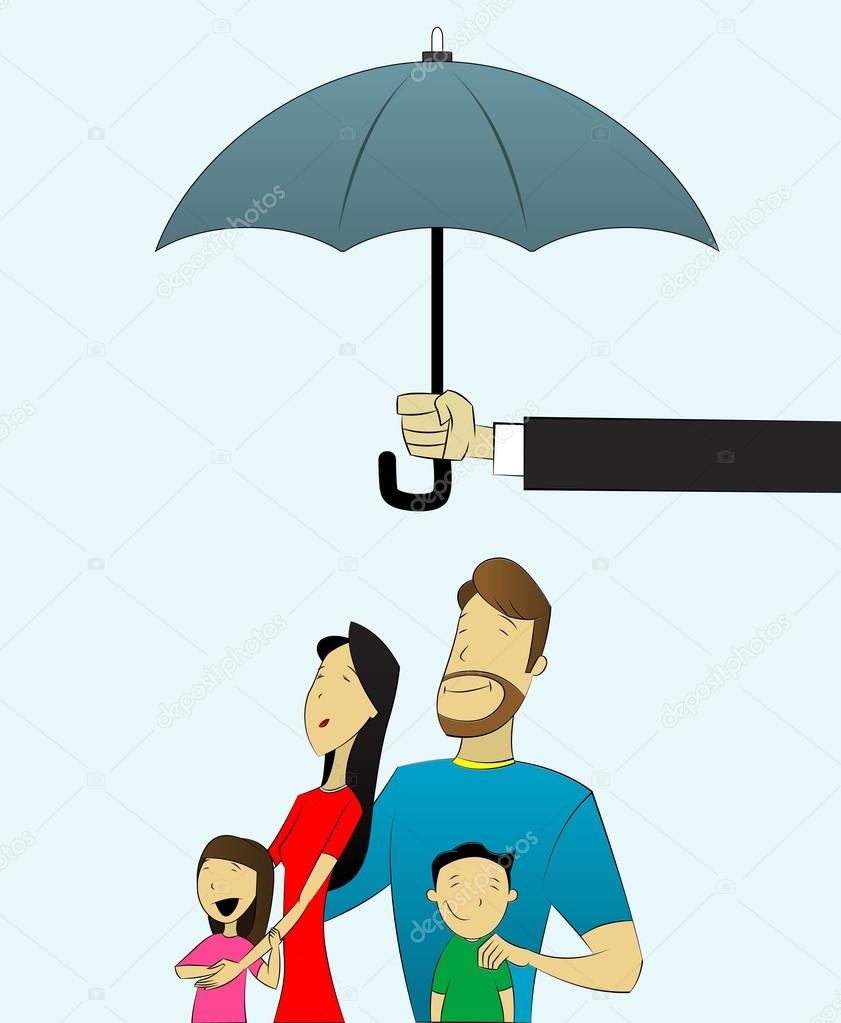 Межведомственное взаимодействие организаций
социального обслуживания 
населения и учреждениями здравоохранения,  
с учреждениями образования и занятости населения
Выявление граждан, нуждающихся в социальных услугах, с учетом проведения обследования условий их жизнедеятельности
Социальное сопровождение граждан с учетом:
   функционального статуса;
   социального статуса;
   социальной зависимости 
   от окружающих
Ор
Унификация подходов 
по признанию граждан нуждающимися в социальном обслуживании во всех районах Санкт-Петербурга
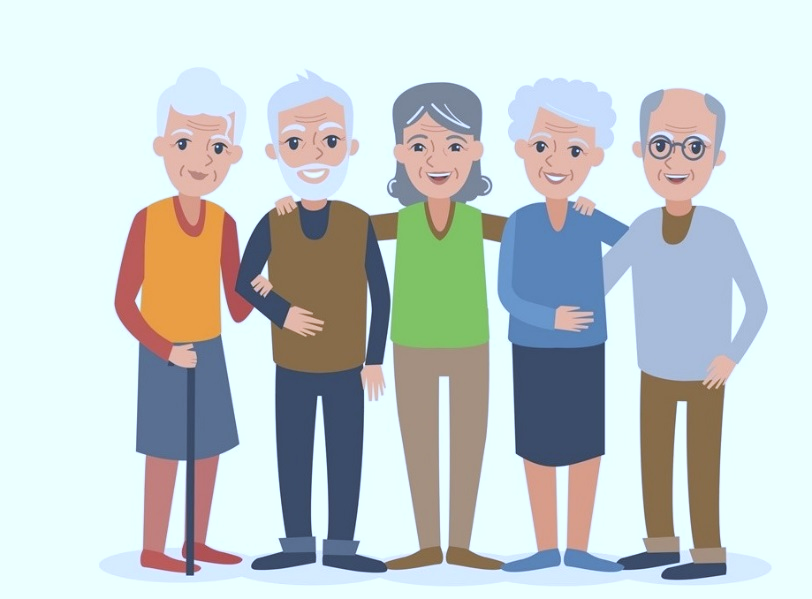 Признание граждан нуждающимися в социальном обслуживании и составление индивидуальной программы предоставления социальных услуг
Повышение качества и доступности  
          социального обслуживания
о
Повышение уровня информированности  граждан о возможности получения социальных услуг
Маршрутизация на основе оценки индивидуальной потребности
Координация деятельности поставщиков социальных услуг - государственных и негосударственных организаций
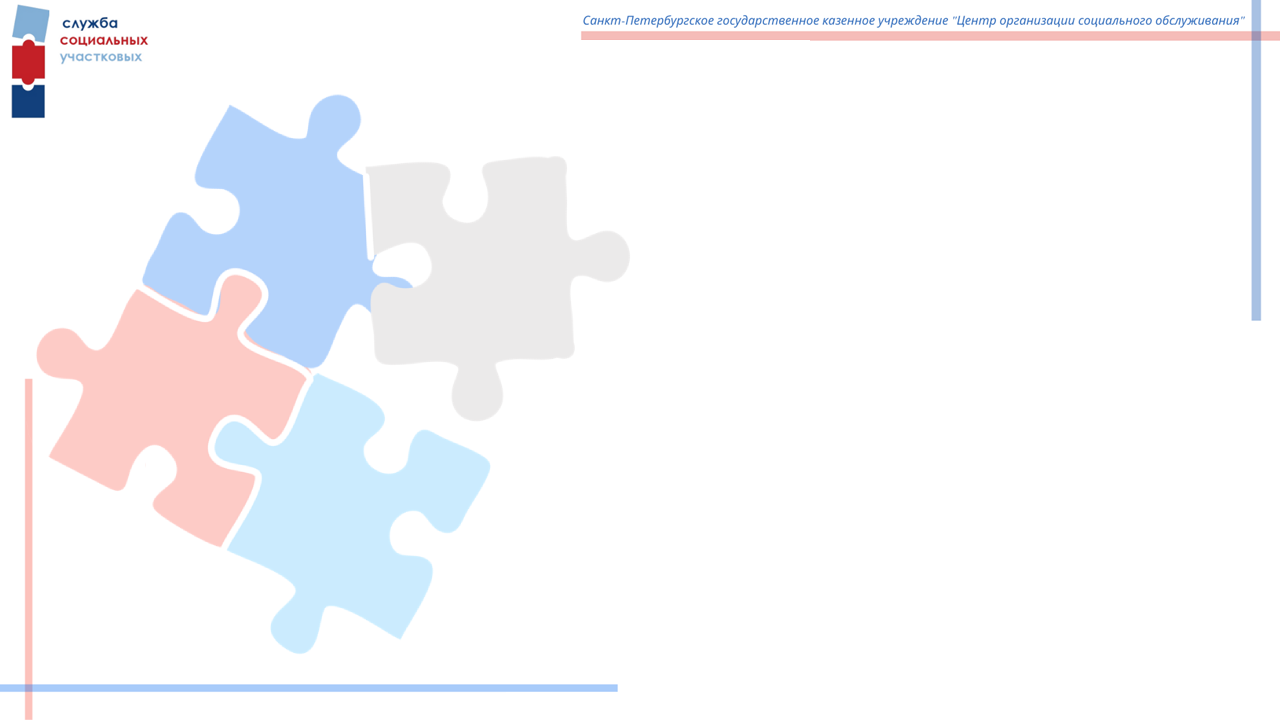 Межрайонное бюро Кронштадтского и Курортного районов: СПб, г. Сестрорецк, ул. Токарева, д. 7
Бюро Приморского района:     СПб, Серебристый б-р, д. 13, корп. 1, лит. А
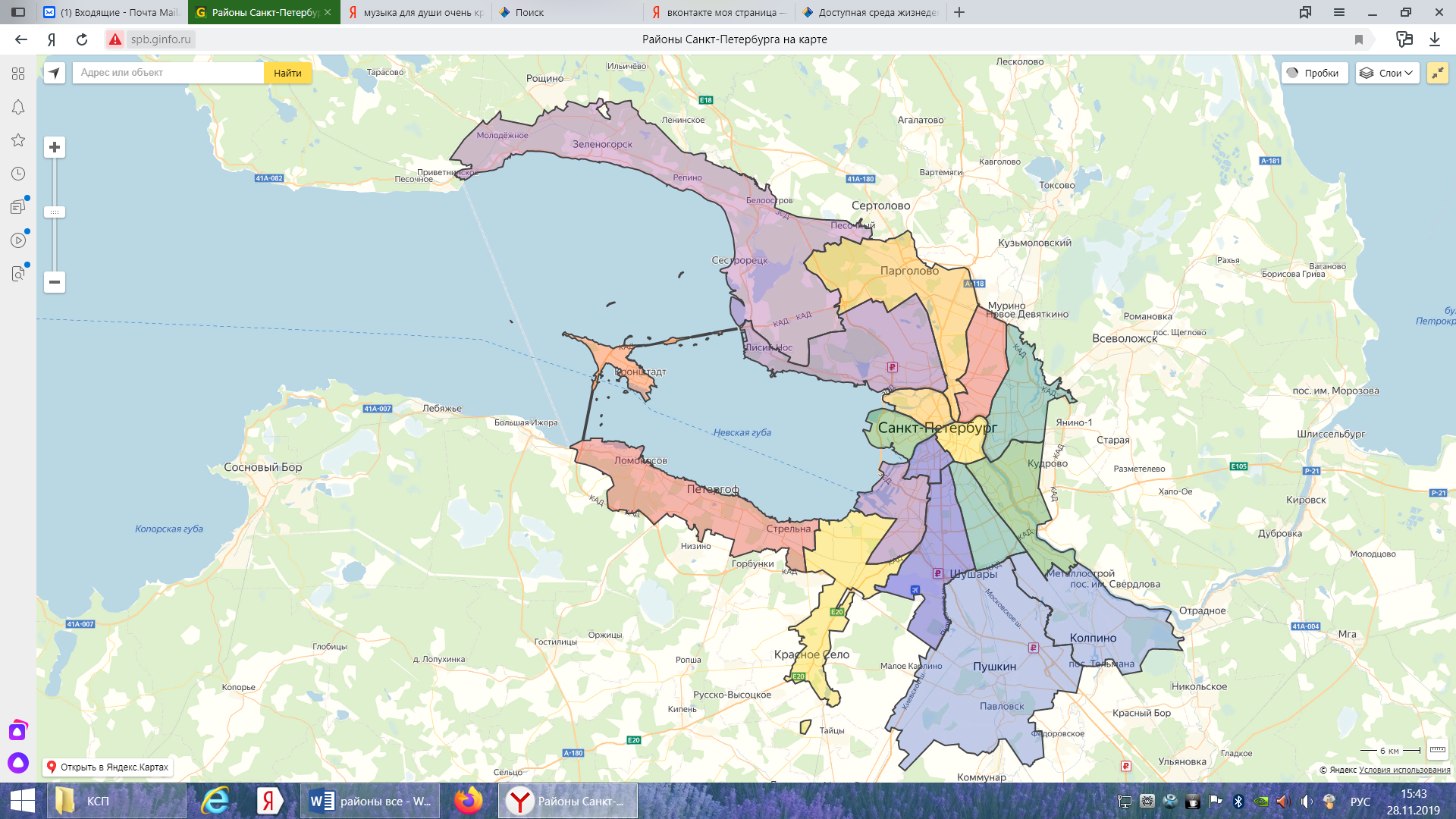 Бюро Петроградского района: СПб, Каменноостровский пр., д. 55, лит. А
Бюро Выборгского района:     СПб, пр. Луначарского, д.1, к. 1
Бюро Калининского района: СПб, ул. Политехническая, д.  17, корп. 3
Межрайонное бюро Кронштадтского и Курортного районов: СПб, г. Кронштадт, пр. Ленина, д. 15
Бюро Центрального района:     СПб, ул. Моховая, д. 17
Бюро Петродворцового района: СПб, г. Ломоносов, ул. Победы, д. 19, лит. А
2
Бюро Красногвардейского района: СПб, Среднеохтинский пр., д.  33/15
Бюро Василеостровского района: СПб, ул. Беринга, д. 5
3
Бюро Невского района: СПб, пр. Большевиков, д.  3, корп. 1, лит. А
3
Бюро Адмиралтейского района: СПб, 4-я Красноармейская ул., д. 18, лит. Б
1
2
1
Бюро Фрунзенского района: СПб, наб. Обводного канала, д. 56
1
1
Бюро Кировского района: СПб, Огородный пр., д. 6
- количество дополнительных пунктов приема граждан, организованных в учреждениях социального обслуживания и здравоохранения в районе
1
Бюро Колпинского района: СПб, г. Колпино, ул. Коммуны, д.  23, лит. А
1
Бюро Красносельского района: СПб, Ленинской пр., д. 71, корп. 1, лит. А
Бюро Пушкинского района: СПб, г. Пушкин, ул. Гусарская, д. 9
СПб, г. Павловск, Звериницкая ул., д.21
Бюро Московского района: СПб, пр. Юрия Гагарина, д. 37, лит. А
Социальное сопровождение граждан
Приказ от 28.02.2022 № 10-ОД/22 «Об оптимизации ведения учета и отчетности в СПб ГКУ «ЦОСО» и внесения изменений в приказ СПб ГКУ «ЦОСО» от 07.11.2019 № 01-01/12
Федеральный закон от 28.12.2013 № 442-ФЗ (ред. от 11.06.2021) "Об основах социального обслуживания граждан в Российской Федерации"
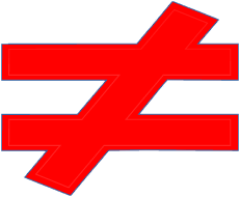 Приложение 4. Социальным сопровождением является комплекс мер при межведомственном взаимодействии для содействия в оказании гражданину медицинской, психологической, педагогической, юридической и социальной помощи, не относящейся к услугам в рамках ИППСУ (в рамках деятельности СПб ГКУ «ЦОСО»).
Статья 22. Содействие в предоставлении медицинской, психологической, педагогической, юридической, социальной помощи, не относящейся к социальным услугам (социальное сопровождение)
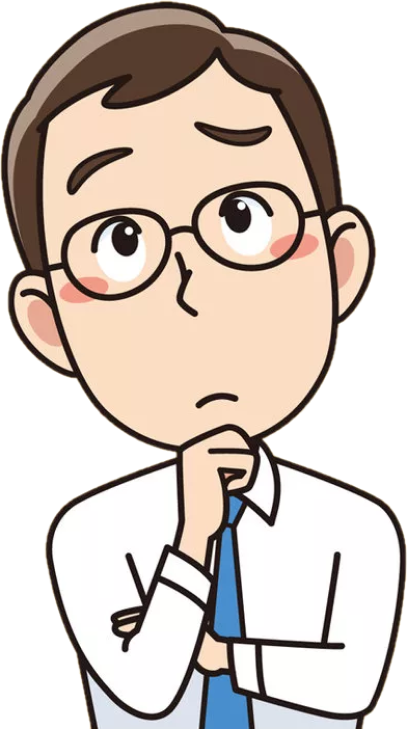 На этапе до признания нуждаемости и до заключения договора (ЦОСО)
На этапе оказания социальных услуг (поставщики социальных услуг, раздел 14 ИППСУ)
Правовые акты, регламентирующие предоставление социального сопровождения гражданам специалистами СПб ГКУ «ЦОСО»
Распоряжение Комитета по социальной политике Санкт-Петербурга от 01.07.2019 № 405-р «Об утверждении Порядка межведомственного взаимодействия Санкт-Петербургского государственного казенного учреждения «Центр организации социального обслуживания»
Приказ от 28.02.2022 № 10-ОД/22 «Об оптимизации ведения учета и отчетности в СПб ГКУ «ЦОСО» и внесения изменений в приказ СПб ГКУ «ЦОСО» от 07.11.2019 № 01-01/12
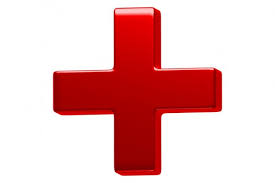 Разъяснение к Приказу по заполнению 
«Учетно-отчетной формы социального сопровождения граждан»
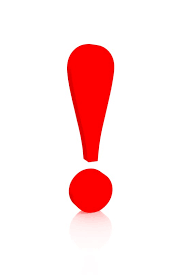 Описание практики
Цель: повышение качества жизни жителей Санкт-Петербурга через повышение качества и доступности социального обслуживания населения в Санкт-Петербурге в части признания граждан нуждающимися в социальном обслуживании и составления индивидуальной программы предоставления социальных услуг.
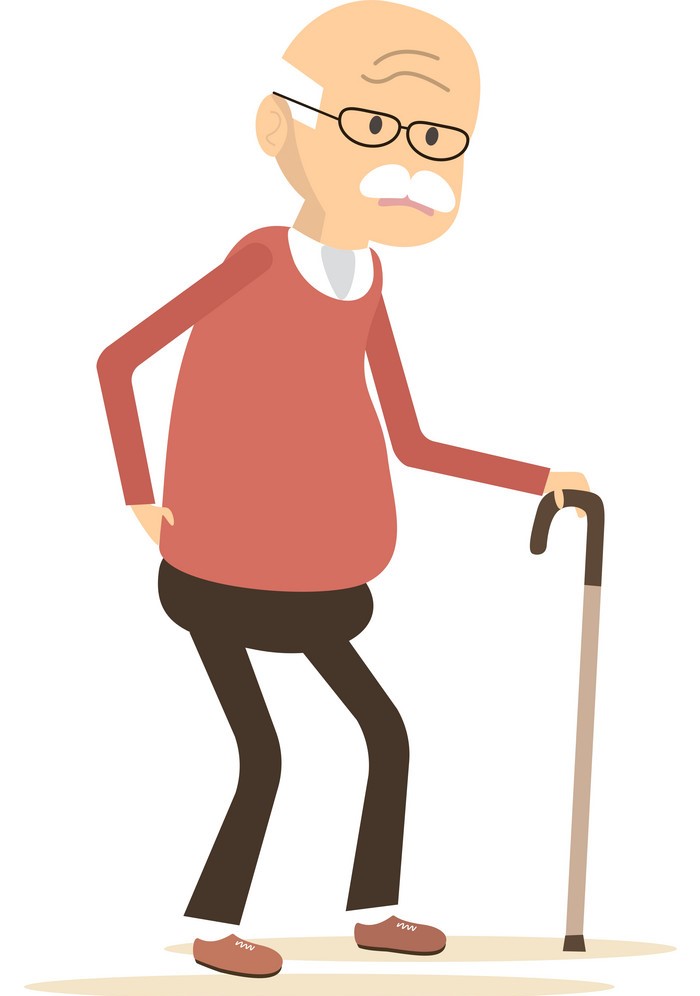 Целевая аудитория: граждане пожилого возраста, не состоящие на социальном обслуживании, но имеющие обстоятельства, которые ухудшают условия их жизнедеятельности, нуждающиеся в том числе в медицинской, психологический, педагогический, юридической и социальной помощи.
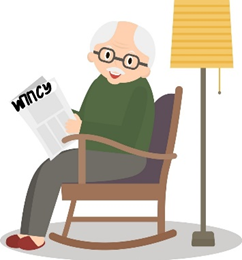 Решаемая задача: Содействие гражданам пожилого возраста, не состоящим на социальном обслуживании, в получении комплексной помощи путём привлечения в рамках межведомственного взаимодействия организаций, предоставляющих государственные услуги и (или) оказывающих помощь в соответствующих сферах, с целью дальнейшего предоставления этим гражданам услуги по признанию их нуждающимся в предоставлении социальных услуг и составлению индивидуальной программы предоставления социальных услуг.
Описание практики
Для достижения поставленной цели и выполнения задачи осуществляется:
совершенствование межведомственного взаимодействия СПб ГКУ «ЦОСО» с организациями и учреждениями Санкт-Петербурга, в том числе в части своевременного выявления граждан, нуждающихся в социальном обслуживании;

стандартизация технологии социального сопровождения граждан на этапе «до получения государственной услуги по признанию нуждаемости в социальном обслуживании» (социальное сопровождение осуществляется не в рамках Федерального закона от 28.12.2013 № 442-ФЗ (ред. от 11.06.2021) «Об основах социального обслуживания граждан в Российской Федерации»);

разработка алгоритмов межведомственного взаимодействия для осуществления социального сопровождения граждан.
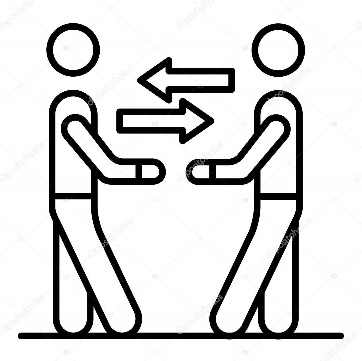 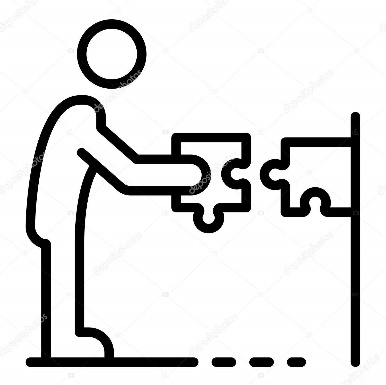 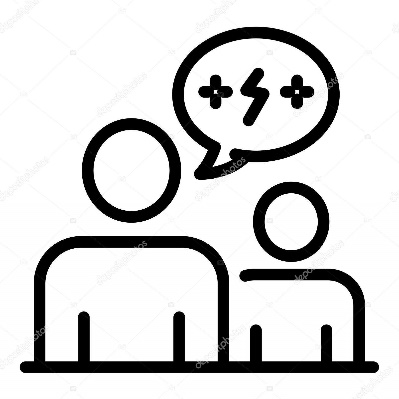 Социальное сопровождение предусматривает:
- выявление граждан, нуждающихся в социальном обслуживании, социальном сопровождении:
- выявление обстоятельств, которые ухудшают или могут ухудшить условия жизнедеятельности гражданина;
- профилактику обстоятельств, обуславливающих нуждаемость гражданина в социальном обслуживании;
- определение необходимости оказания различных видов помощи организациями, предоставляющими государственные услуги и (или) оказывающими помощь в соответствующих сферах (социальное обслуживание, здравоохранение, образование, занятость населения, физическая культура и спорт, культура), при принятии решения о признании гражданина, нуждающимся в социальном обслуживании;
- определение перечня организаций, с которыми необходимо взаимодействие для решения вопросов предоставления различных видов помощи;
- организация выезда мультидисциплинарной команды по месту проживания маломобильного гражданина;
- информирование и консультирование по основным вопросам жизнедеятельности гражданина или семьи путям преодоления трудной жизненной ситуации с учетом имеющихся у гражданина обстоятельств, которые ухудшают или могут ухудшить условия его жизнедеятельности.
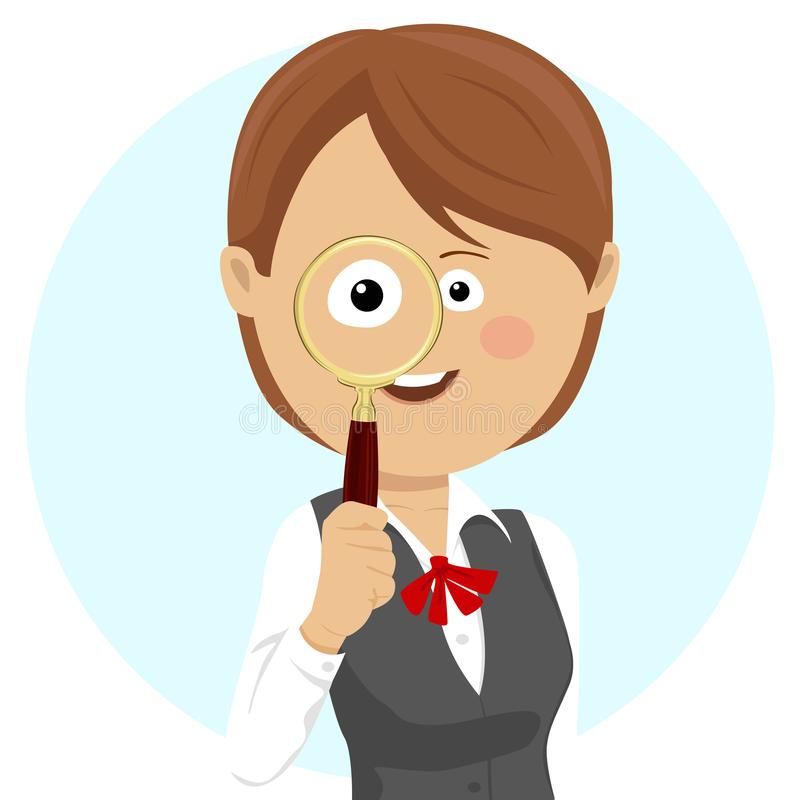 Организация межведомственного взаимодействия в СПб ГКУ «ЦОСО»
При выявлении
При социальном сопровождении
Получение сведений СПб ГКУ «ЦОСО» от:
Поставщики социальных услуг
ЗДРАВОХРАНЕНИЕ:
получение медицинского документа, подтверждающего нуждаемость;
экстренное оказание медицинской помощи;
устройство на койку сестринского ухода;
установление инвалидности, 
совместные выходы к гражданам.
Органы местного самоуправления
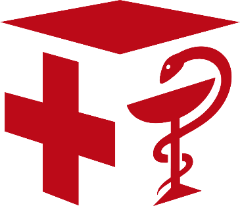 Иные граждане и организации
Общественные объединения
Районные администрации
Учреждения здравоохранения
МВД:
восстановление документа, удостоверяющего личность;
установление личности; 
информирование о гражданине в опасности.
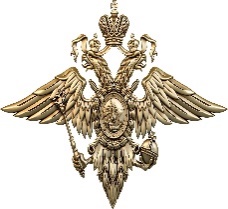 1. В рамках соглашений о межведомственном сотрудничестве и взаимодействии;
2. В рамках Приказа Министерства здравоохранения РФ и Министерства труда и социальной защиты РФ от 31 мая 2019 г. № 345н/372н (выявление граждан, получающих паллиативную помощь).
ОРГАНЫ ОПЕКИ И ПОПЕЧИТЕЛЬСТВА:
В интересах граждан, неспособных представлять свои интересы
информирование Органов о выявленном гражданине, имеющем стойкие когнитивные нарушения;
совместные выходы в адреса;
при выявлении несовершеннолетних в ТЖС и СОП.
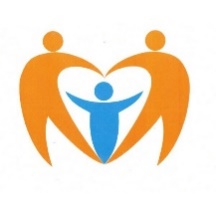 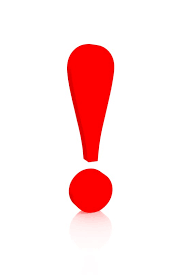 За 9 месяцев 2022 года % впервые выявленных граждан пожилого возраста составляет 27,3 от общего количества пожилых признанных нуждающимися.
ОБЩЕСТВЕННЫЕ ОРГАНИЗАЦИИ, НКО: 
восстановление документов;
предоставление временного проживания;
транспортировка и трансфер.
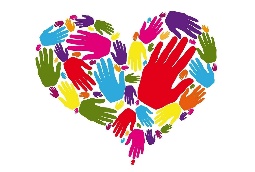 1
24
34
61
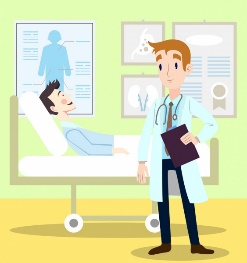 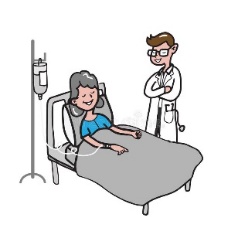 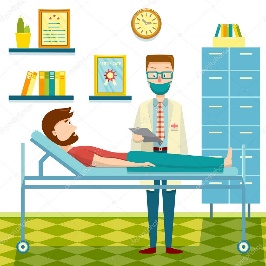 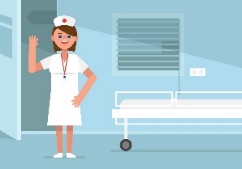 Проблемы, требующие предоставления социального сопровождения гражданину до получения услуги по признанию его нуждающимся  в социальном обслуживании и заключения договора 
о предоставлении социальных услуг
Результат социального сопровождения:
гражданин признан нуждающимся;
гражданин не признан нуждающимся;
сопровождение прекращено в связи со смертью гражданина.
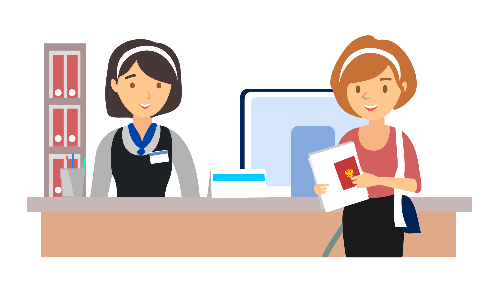 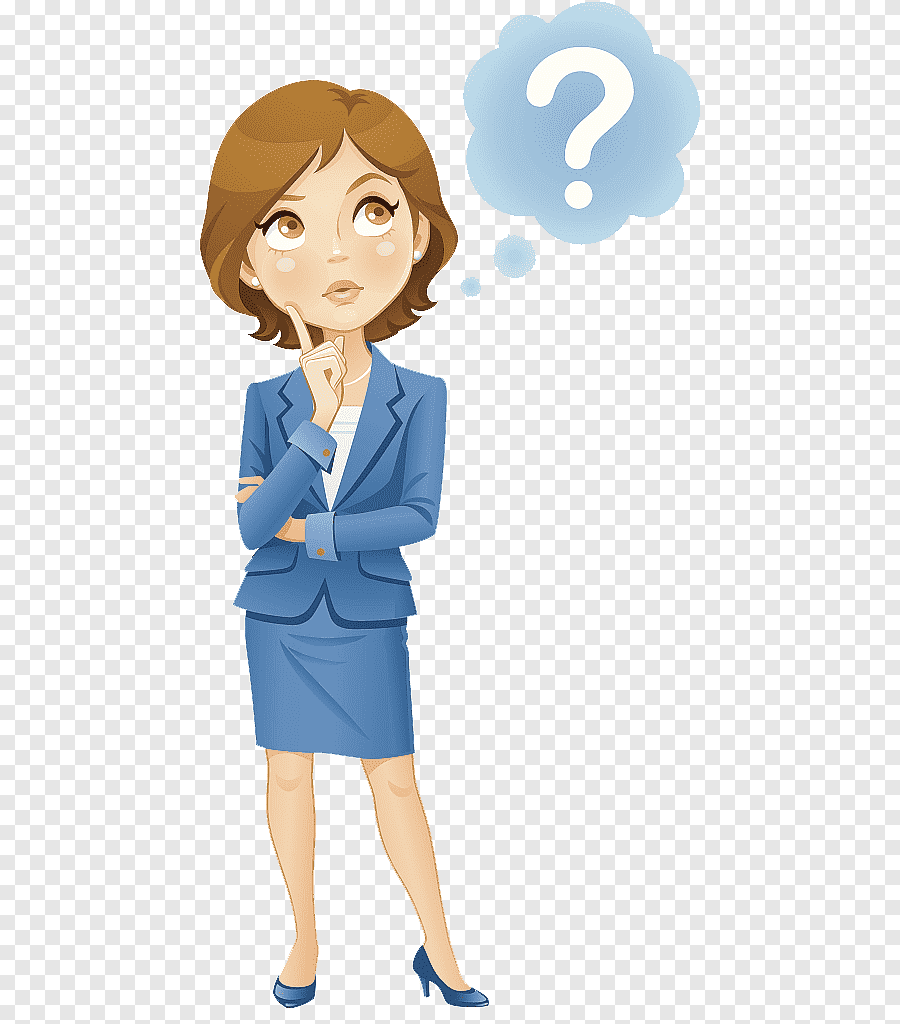 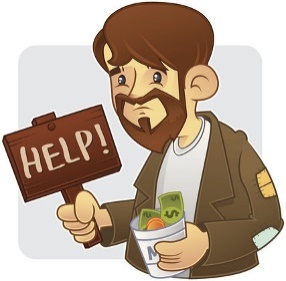 Пример учетно-отчетной формы социального сопровождения, разбор случая
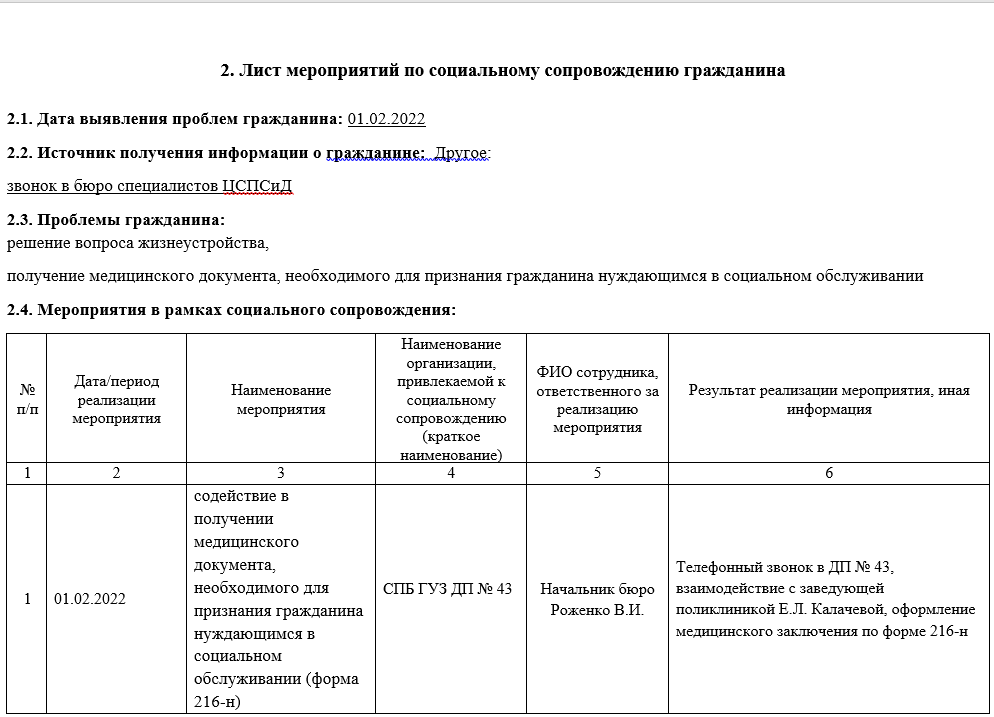 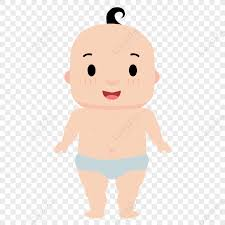 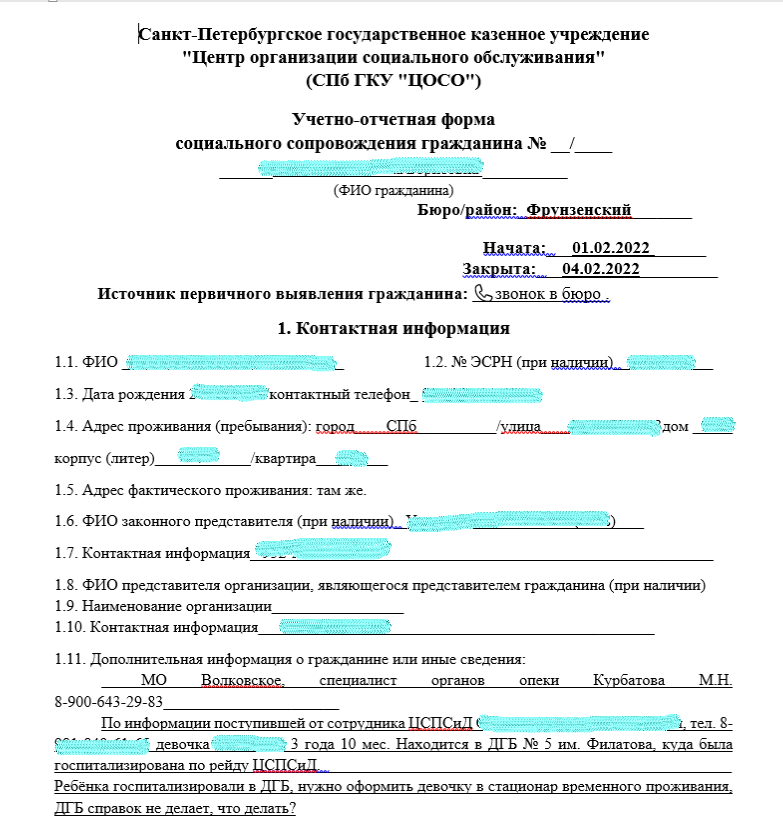 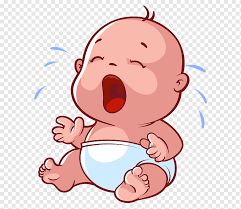 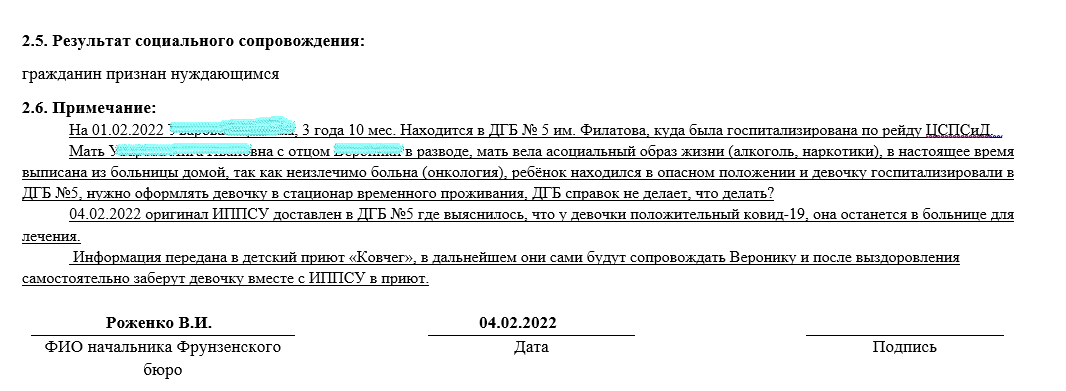 Пример учетно-отчетной формы социального сопровождения, разбор случая
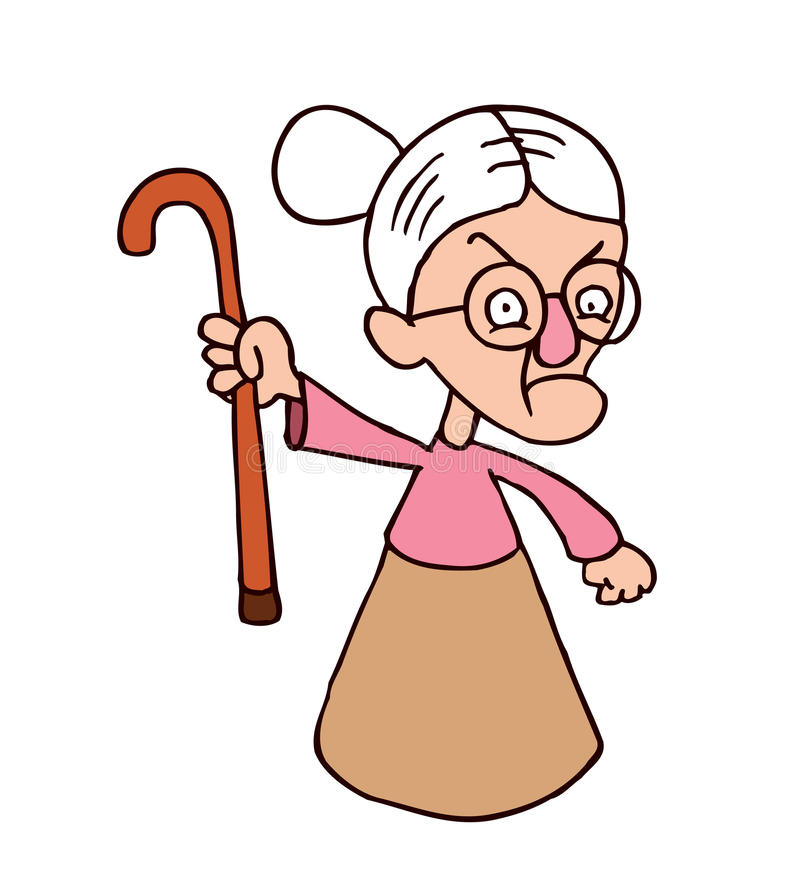 18.04.2022 в бюро Пушкинского района СПб ГКУ «ЦОСО» поступило телефонное обращение соседки о том, что гражданка, инвалид второй группы, нуждается в социальной помощи. 
Со слов соседки, гражданка проживает одна в антисанитарных условиях, состоит на учете в психоневрологическом диспансере, с ноября 2021 года по апрель 2022 года была госпитализирована в психиатрическую больницу. 
19.04.2022 специалистами бюро Пушкинского района СПб ГКУ «ЦОСО» осуществлен телефонный звонок соседке, которая подтвердила, что гражданка выписалась из психиатрической больницы и в данный момент находится дома. Со слов соседки, из квартиры гражданки исходит сильный запах на всю лестничную клетку, так как у нее не работает холодильник и продукты питания портятся. 
В связи с антисанитарными условиями проживания, в подъезде развелись клопы и тараканы. Со слов соседки, гражданка курит и употребляет алкогольные напитки. Соседи переживают за жизнь, здоровье и имущество окружающих.
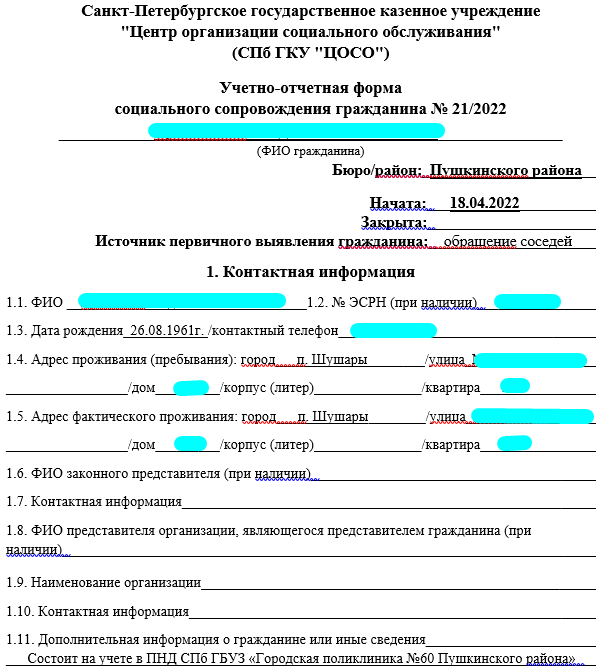 Пример учетно-отчетной формы социального сопровождения, разбор случая
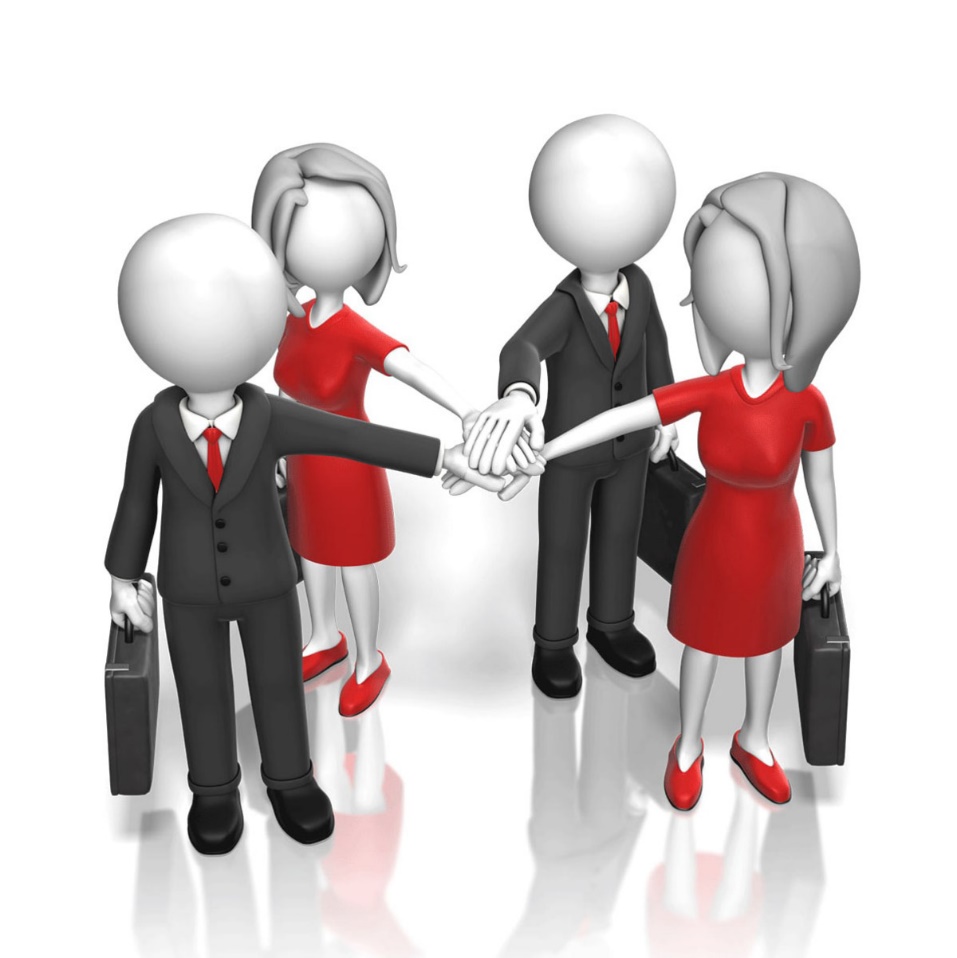 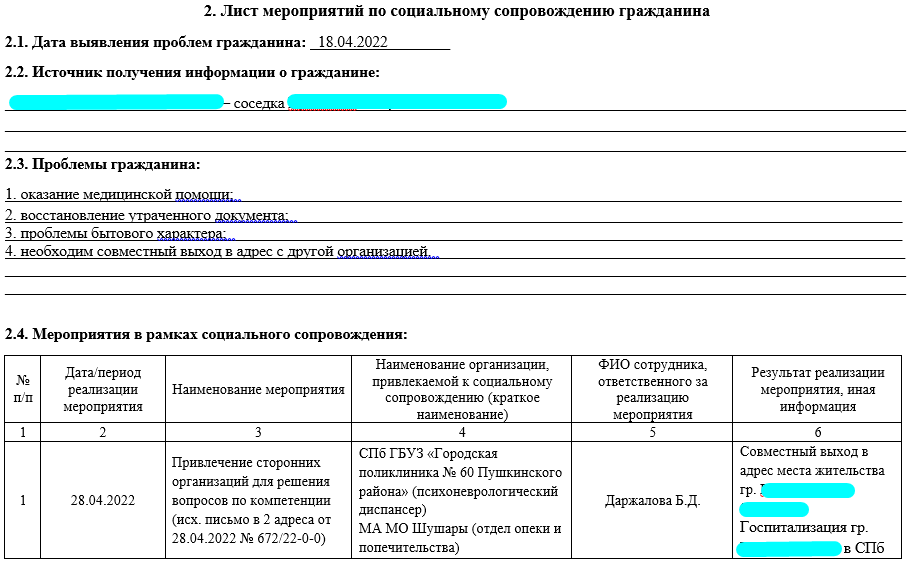 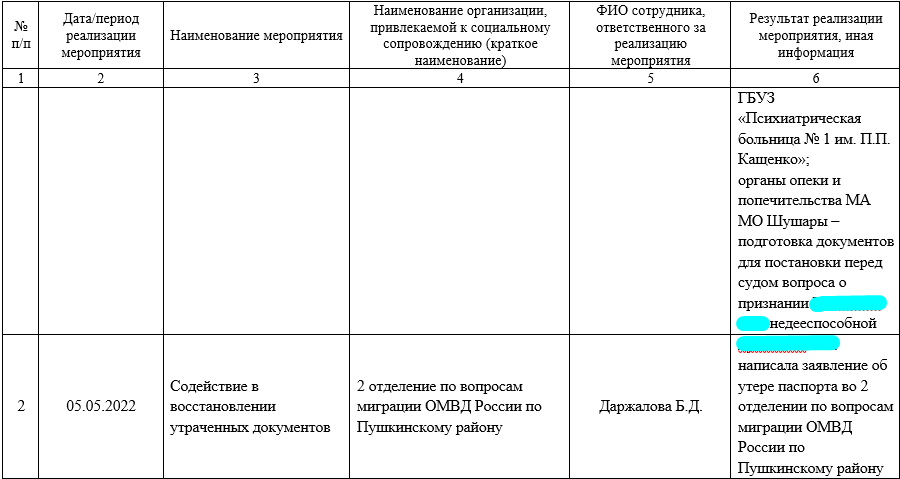 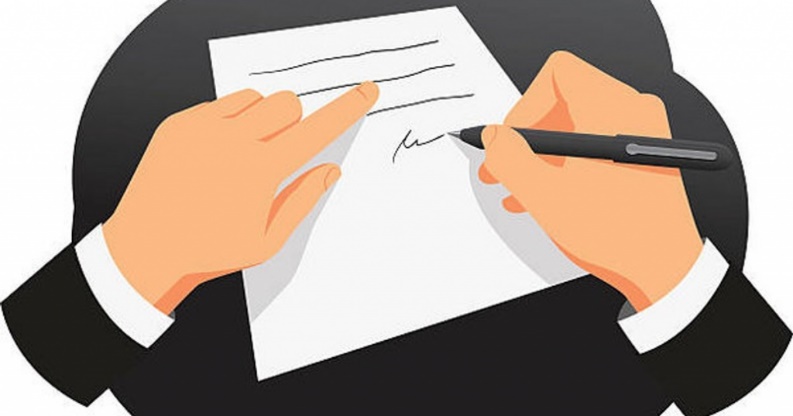 Пример учетно-отчетной формы социального сопровождения
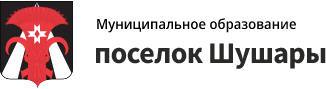 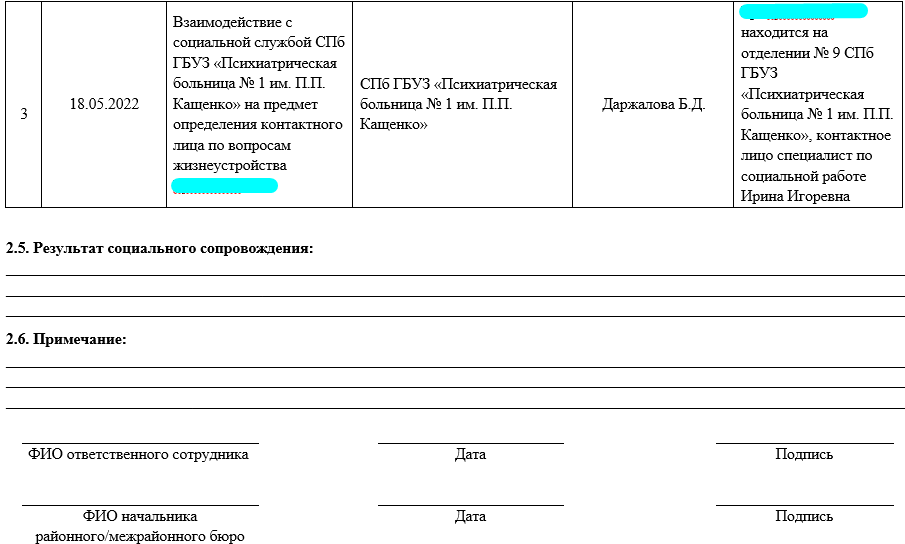 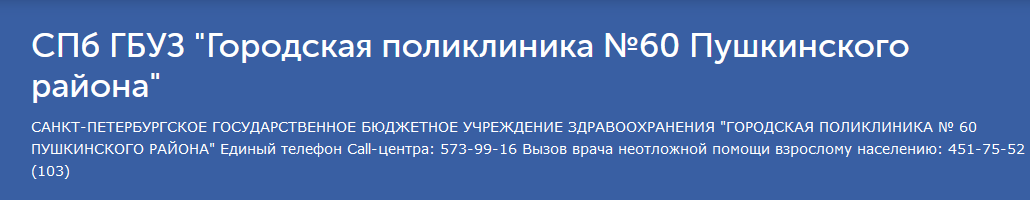 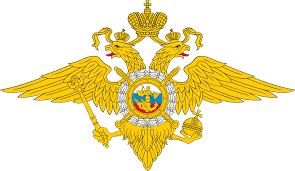 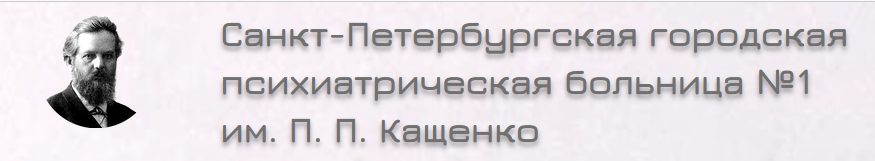 Результаты
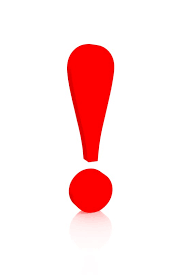 Мероприятия по социальному сопровождению гражданина специалистами СПб ГКУ «ЦОСО» могут оказываться от одного рабочего дня и до решения его проблемных жизненно важных вопросов. В отдельных случаях предоставить услугу по признанию гражданина нуждающимся и составлению индивидуальной программы предоставления социальных услуг удается спустя продолжительное количество времени (несколько месяцев).
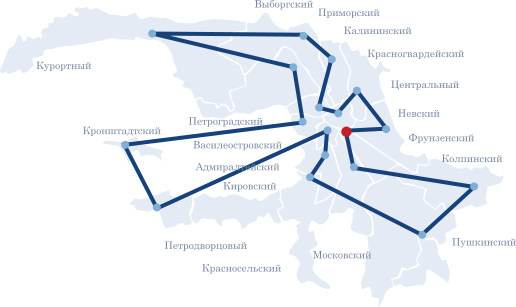 КОЛ-ЦЕНТР (812) 576-05-76